Natural and artificial Ar-37/Ar-39 signatures in the underground
Roland Purtschert & Stéphanie Musy
University of Bern
P3.3-458
Objectives 

Characterisation of natural 37Ar/39Ar signatures in different rocks as function of depth underground
Verification of the calculated 37Ar/39Ar ratios by means of measured ratios
Comparison and differentiation between natural 37Ar/39Ar ratios with expected Une signatures
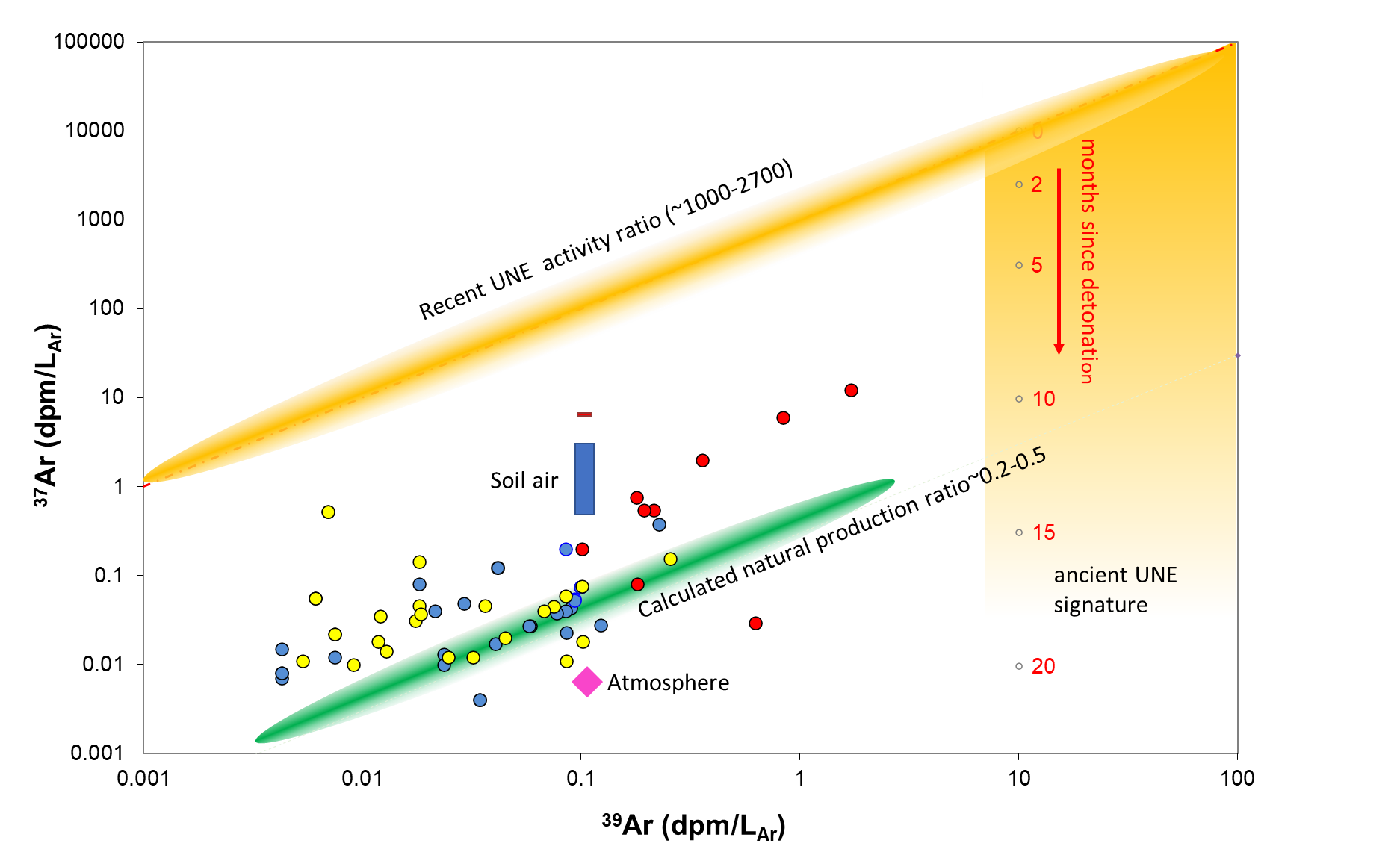